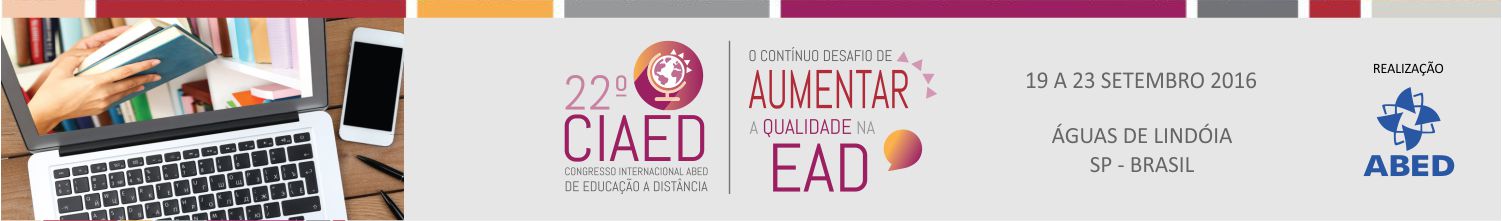 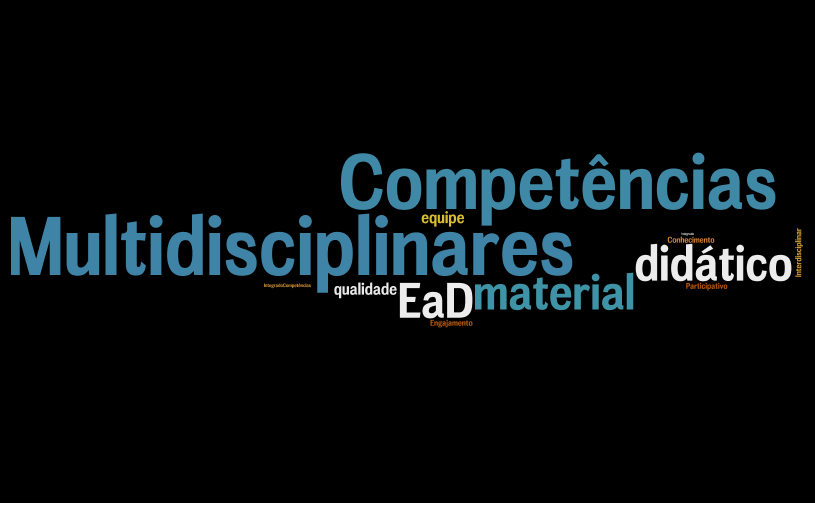 Andreza Regina Lopes da Silva – UFSC
andrezalopes.ead@gmail.com
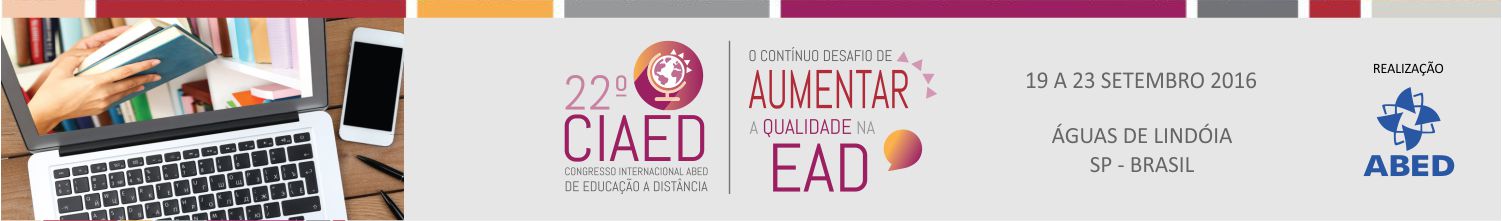 O que é Competência?
“características pessoais essenciais para o desempenho da atividade e que diferenciam o desempenho das pessoas”
(CHIAVENATTO, 2000, p. 166) 
conjunto de Conhecimento, Habilidades e Atitudes, que pode ser sintetizado pela sigla CHA que justificam um alto desempenho
 (SPENCER; SPENCER, 1993 FLEURY; FLEURY, 2003)
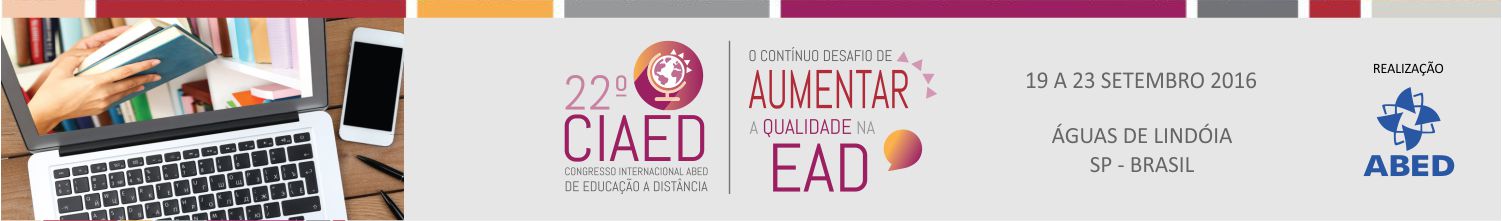 O que é Competência?
CHAVE

Valor (saber ser)
Entorno (saber contexto)
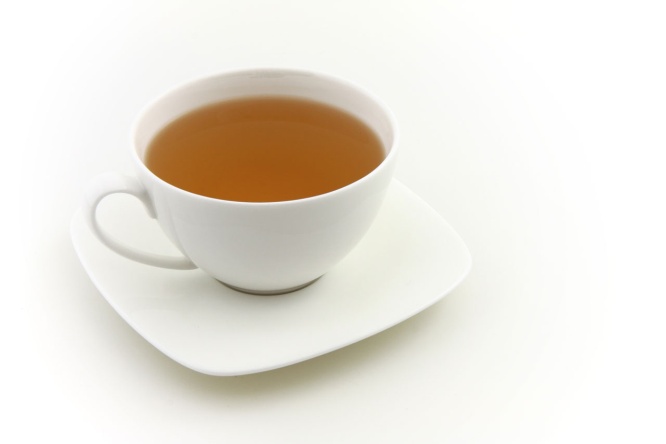 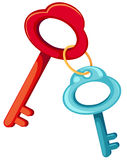 CHA
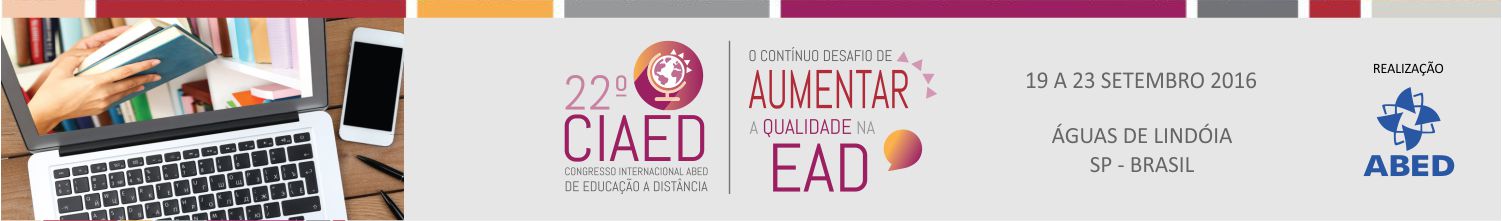 Competência Multidisciplinar?
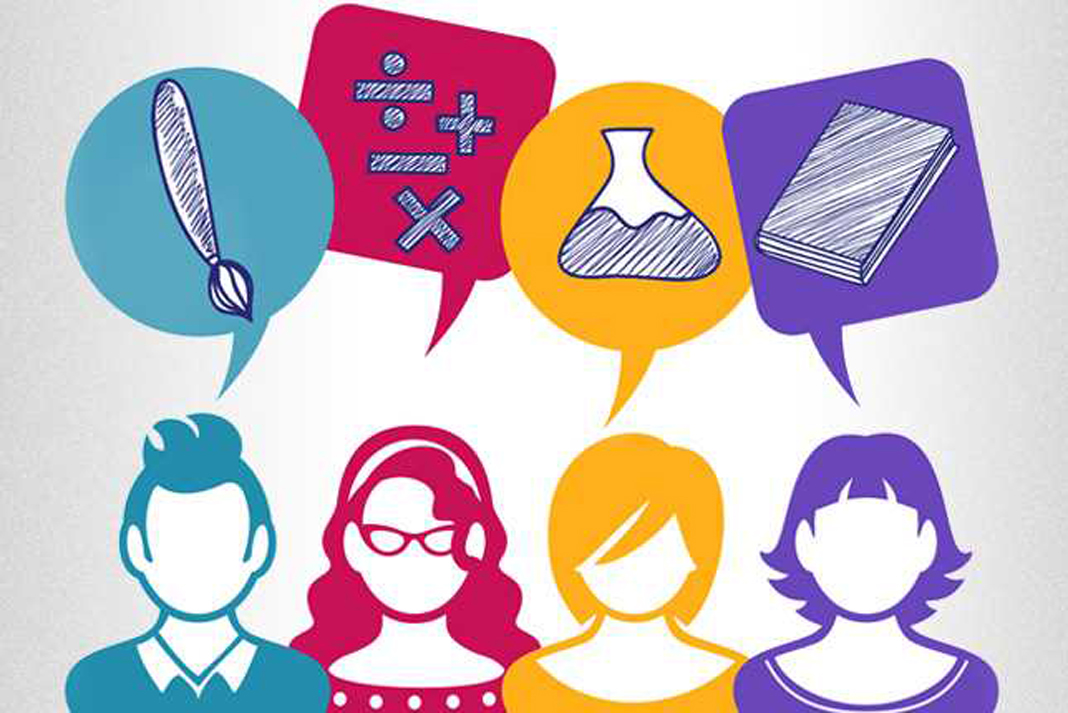 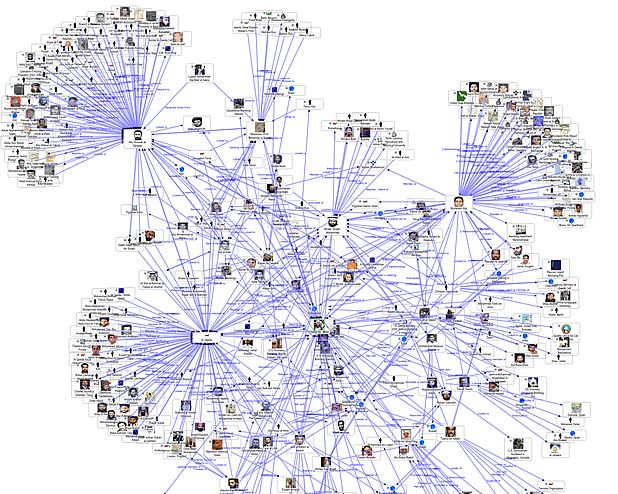 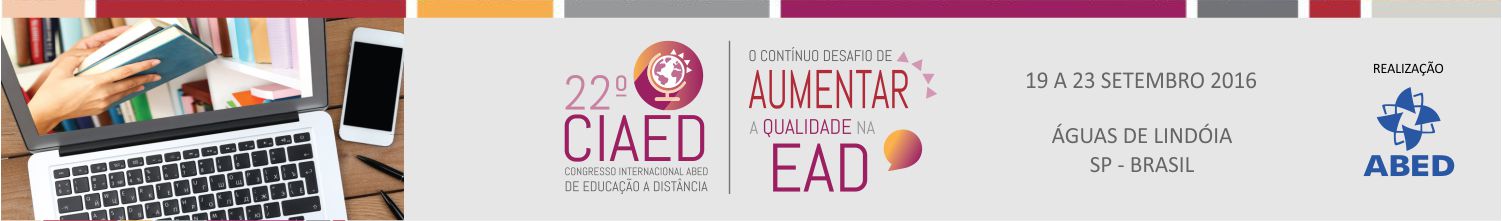 Material didático
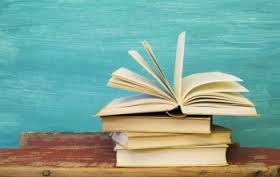 Livro didático
Livro didático impresso/digital.
Videoaula.
Jogos didáticos.
Objetos de aprendizagem.
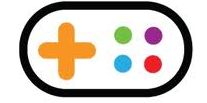 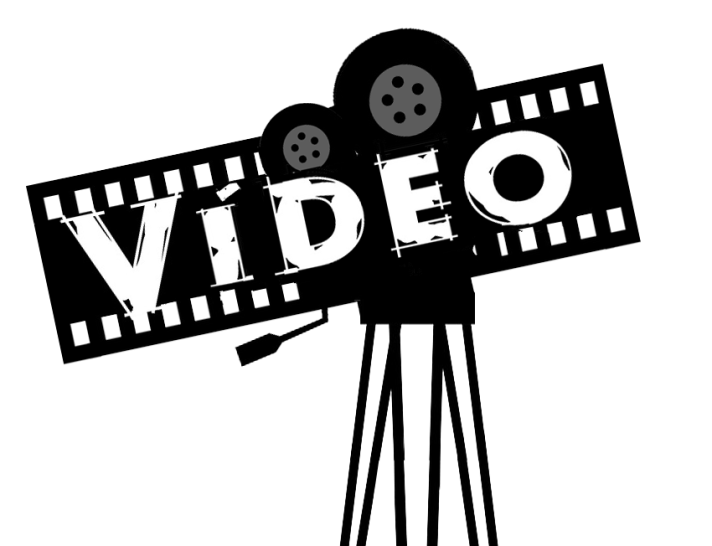 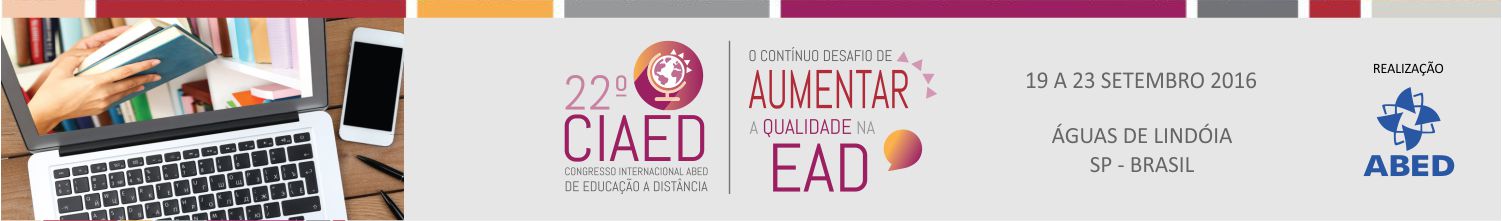 Elaborar material didático para EaD exige:
um outro olhar de fazer educação

Planejamento.
Organização.
Pesquisa.
Comunicação bilateral.
Trabalho em equipe – não é qualquer equipe! Não é EUquipe!

Ações e práticas que favoreçam a aprendizagem!
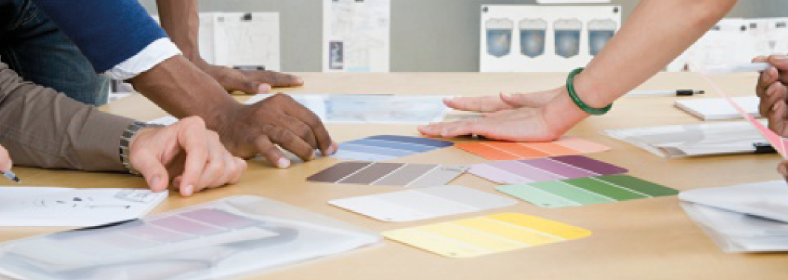 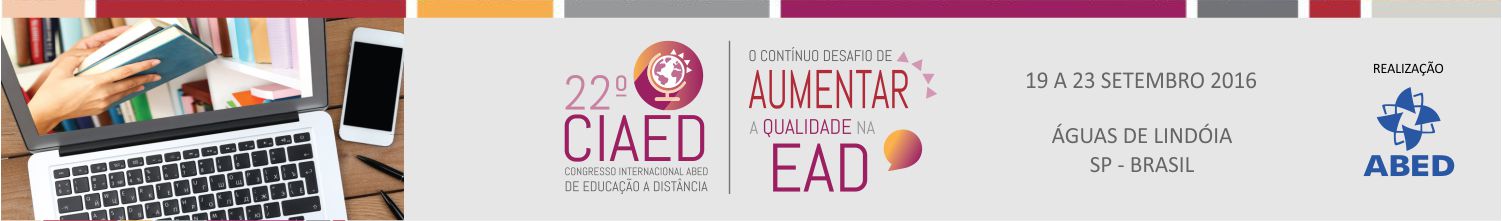 Competência Multidisciplinar
para Material Didático
Coordenador pedagógico
 	Coordenador de produção
 	Designer educacional
 	Professor conteudista
Revisor técnico de conteúdo
	Analista de plágio
	Revisor
	Designer gráfico
 	Webdesigner
 	Ilustrador
	Roteirista
	Programador de AVEA
Equipe de tutoria
	Bibliotecário
 	 Apoio logístico
 	Apoio administrativo
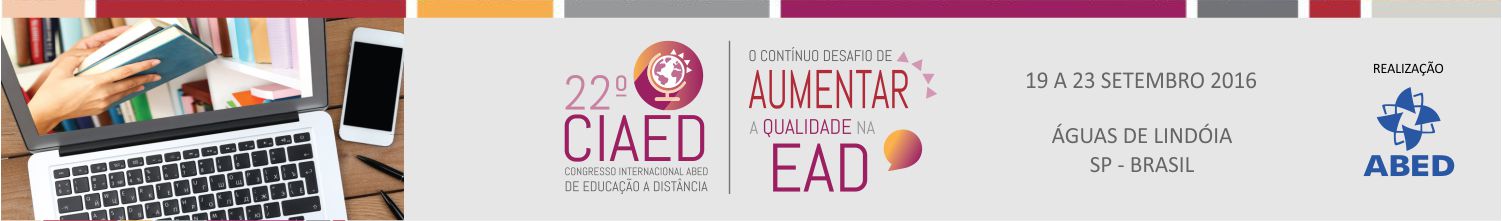 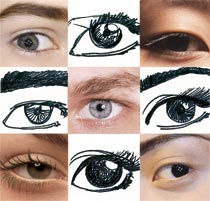 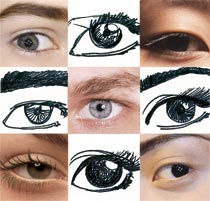 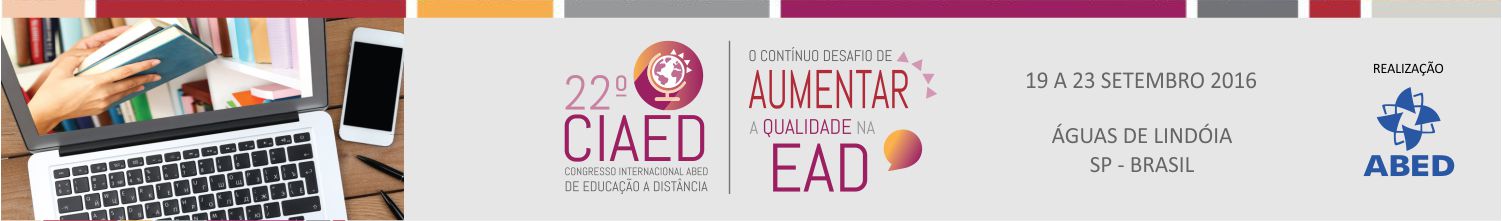 Como organizar?
Complexidade do projeto
Recurso financeiro
Prazo
Competência multidisciplinar
Definir por produção própria ou parceria
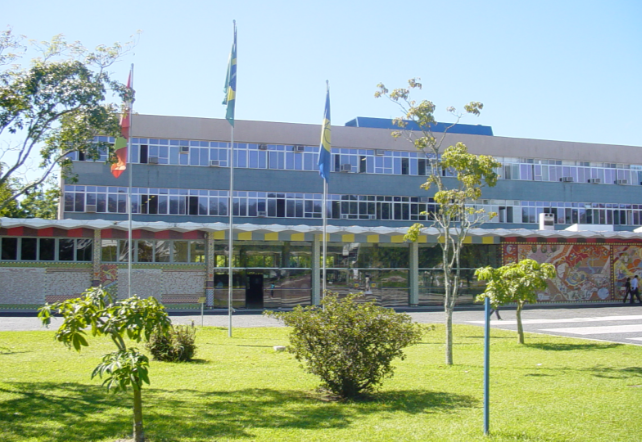 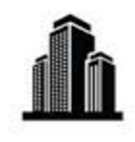 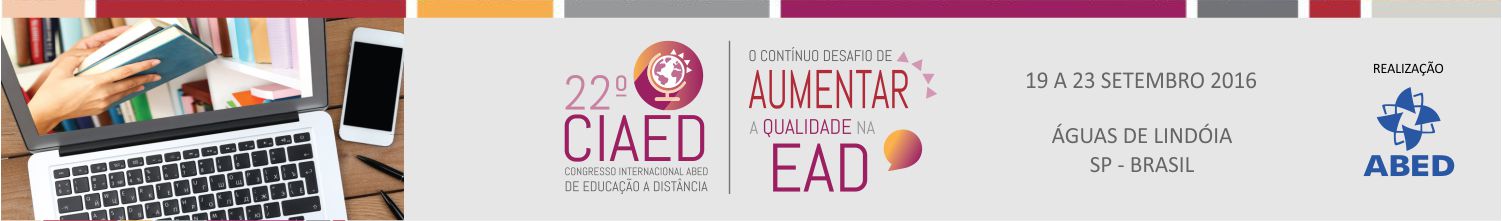 Como organizar?
Definir quem vai ser o gestor do processo
Mapear as competências necessárias
Identificar as competências já existentes no grupo
Definir quem precisamos selecionar/se precisamos
Integração do projeto
Definição detalhado de cronogramas, por áreas
Produção e acompanhamento do processo
Avaliação – lições aprendidas
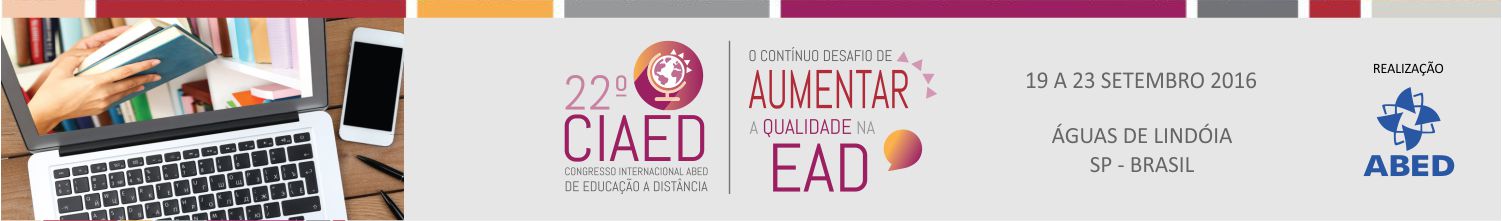 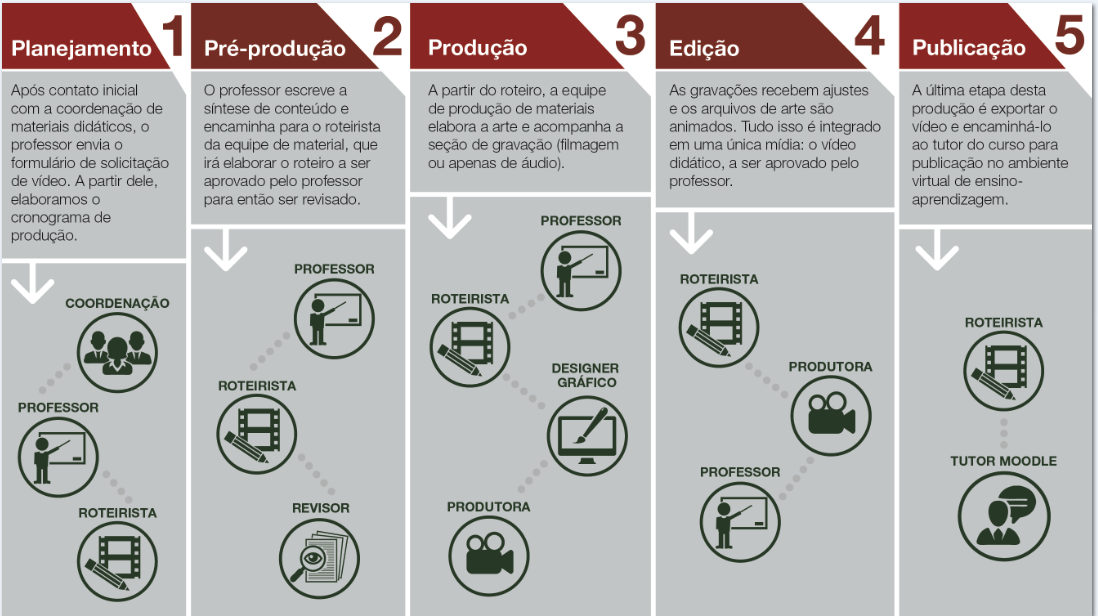 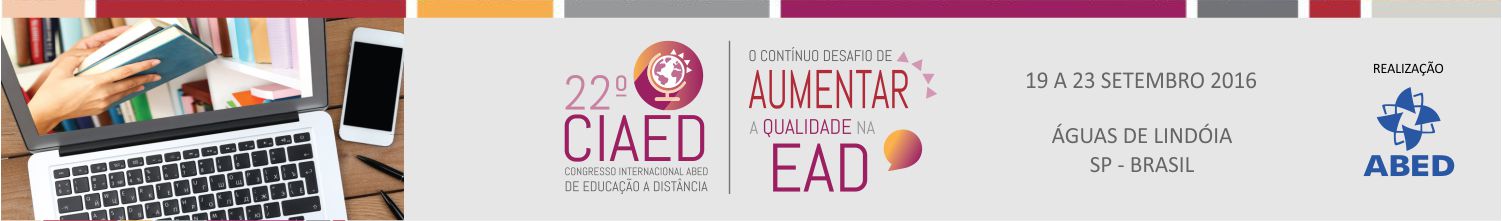 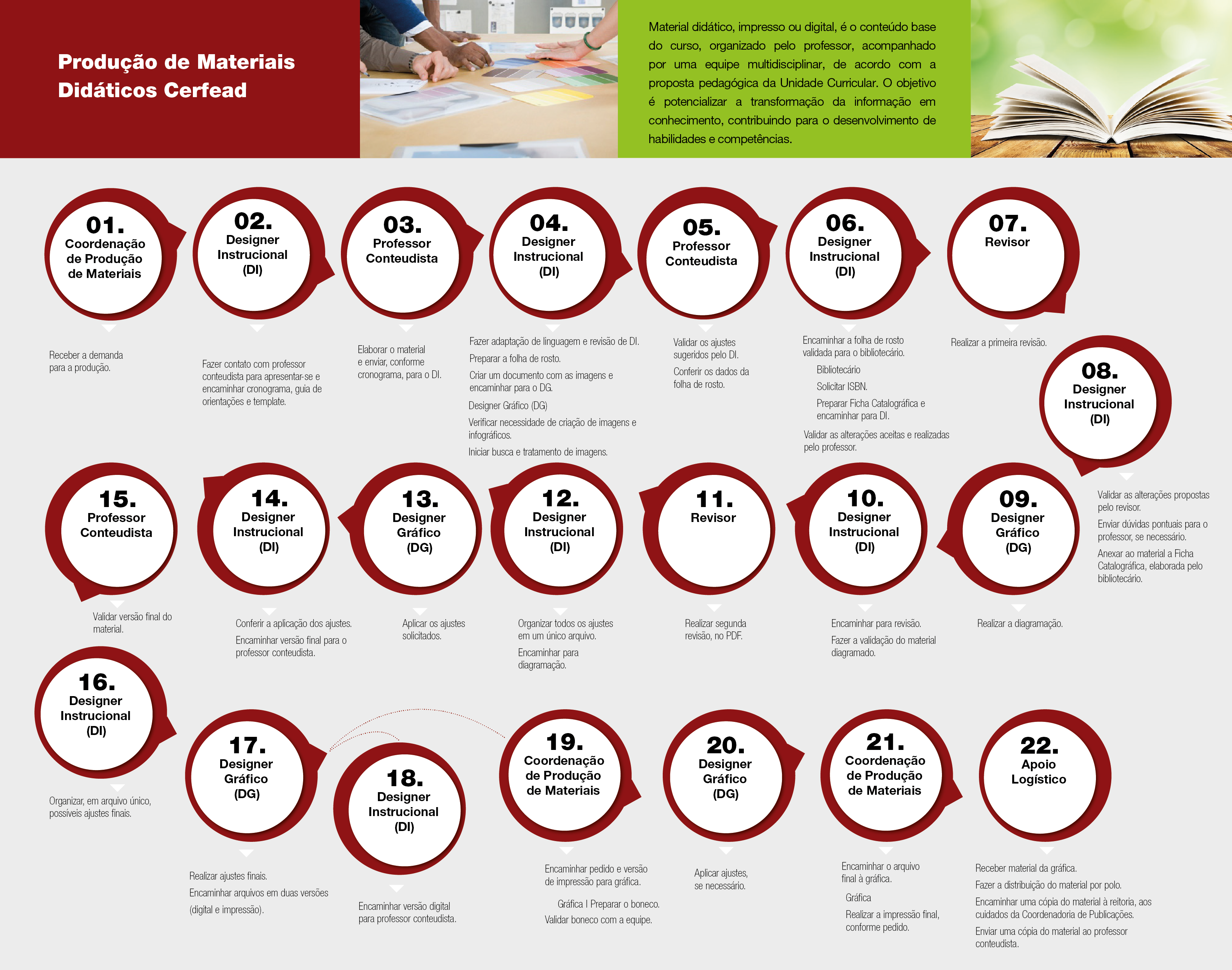 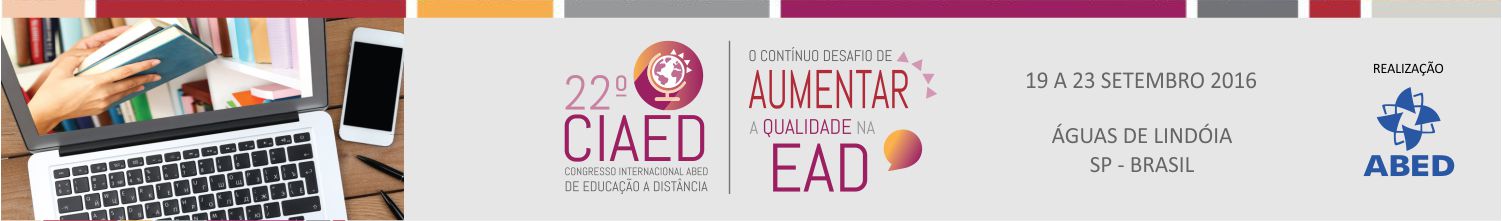 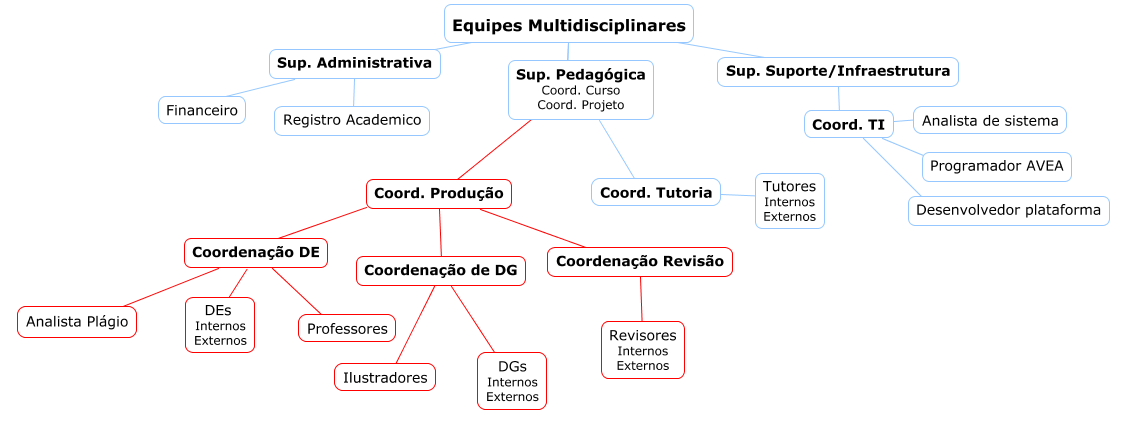 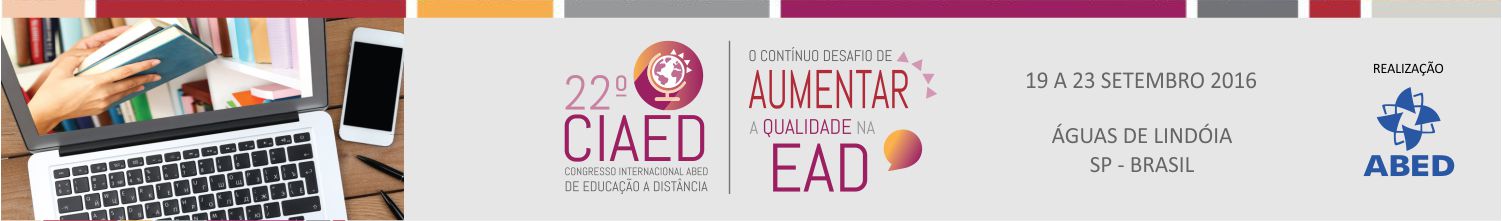 Sucesso depende
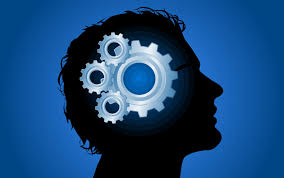 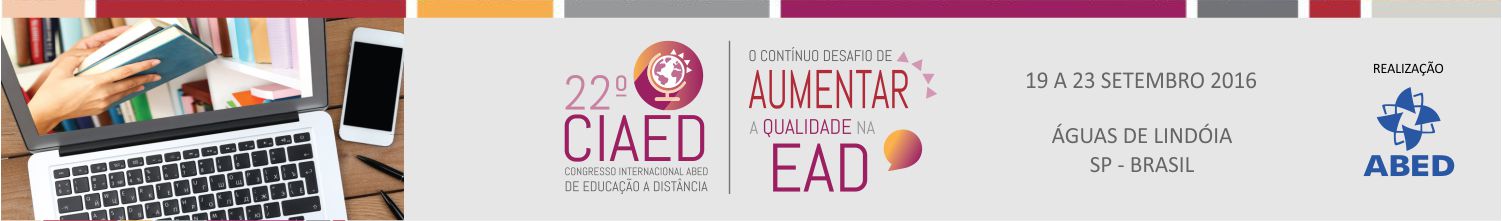 Sua presença reflete em:

Menor dependência externa
Maior criatividade
Diferentes pontos de vista de um mesmo problema
Aumento da motivação dos membros da equipe
Gestão do conhecimento
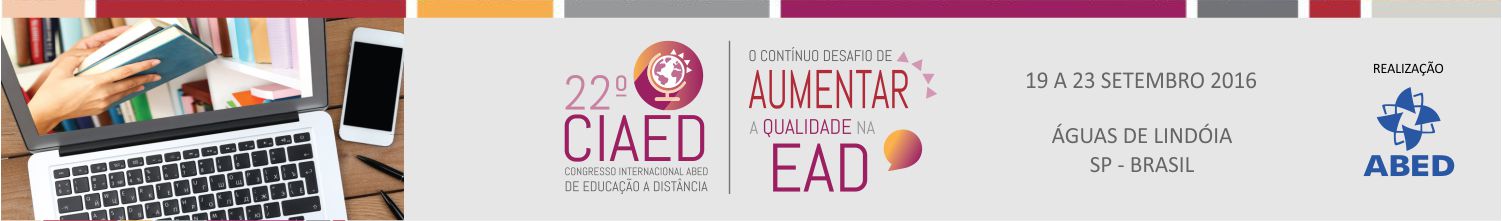 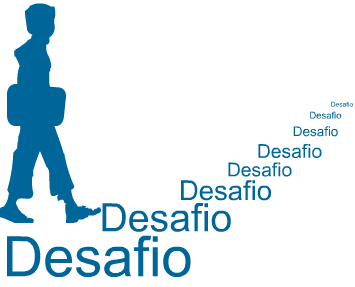 Equipe Multidisciplinar
Conhecimento Interdisciplinar


Potencializar a aprendizagem.
Minimizar o distanciamento.
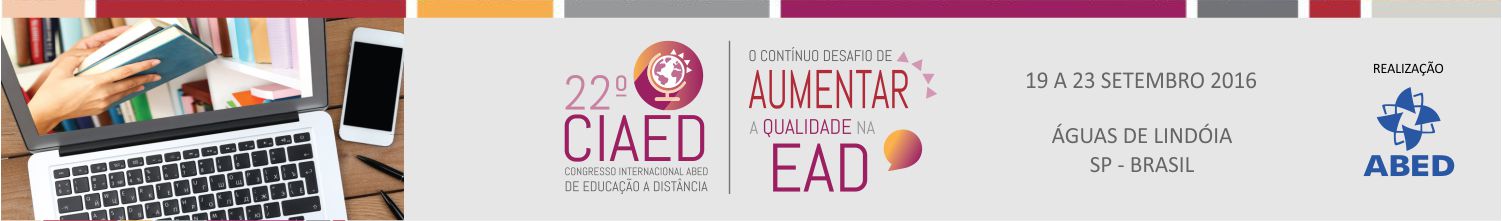 Como encontrar estes talentos?
Desafio atual

Falta de qualificação multidisciplinar
Carência do olhar interdisciplinar
Falta de institucionalização da EaD
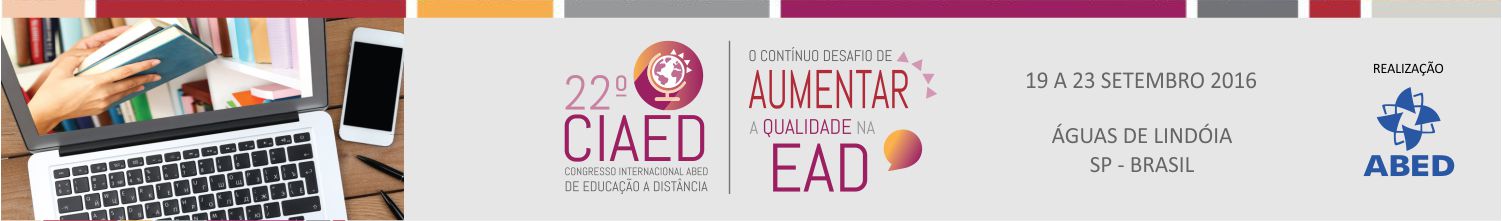 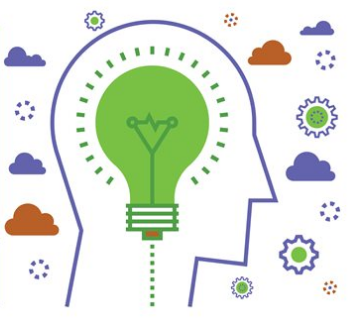 Competências multidisciplinar

	Incluem soluções integradas de gestão do conhecimento, gerenciamento de processo, pessoas e tecnologias em projetos de EaD especialmente na elaboração do material didático - uma ação coletiva.
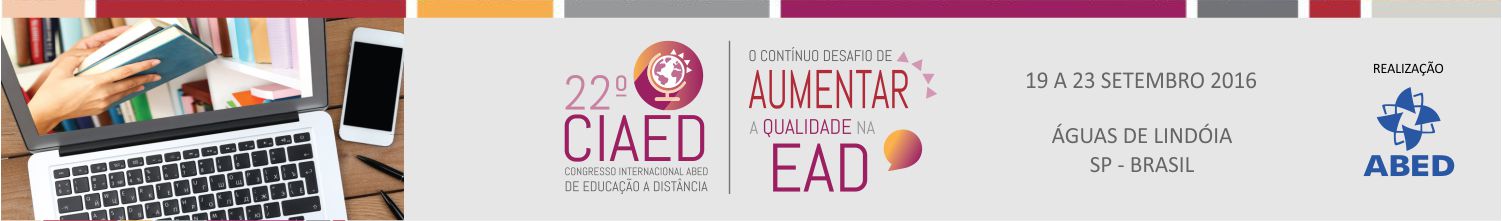 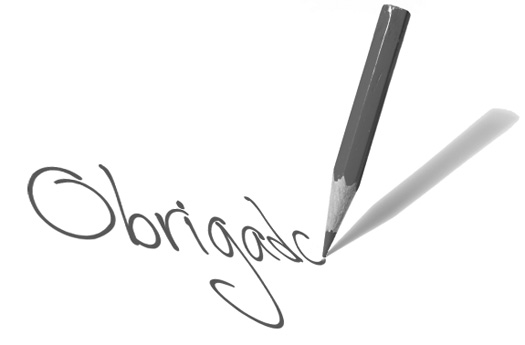 andrezalopes.ead@gmail.com